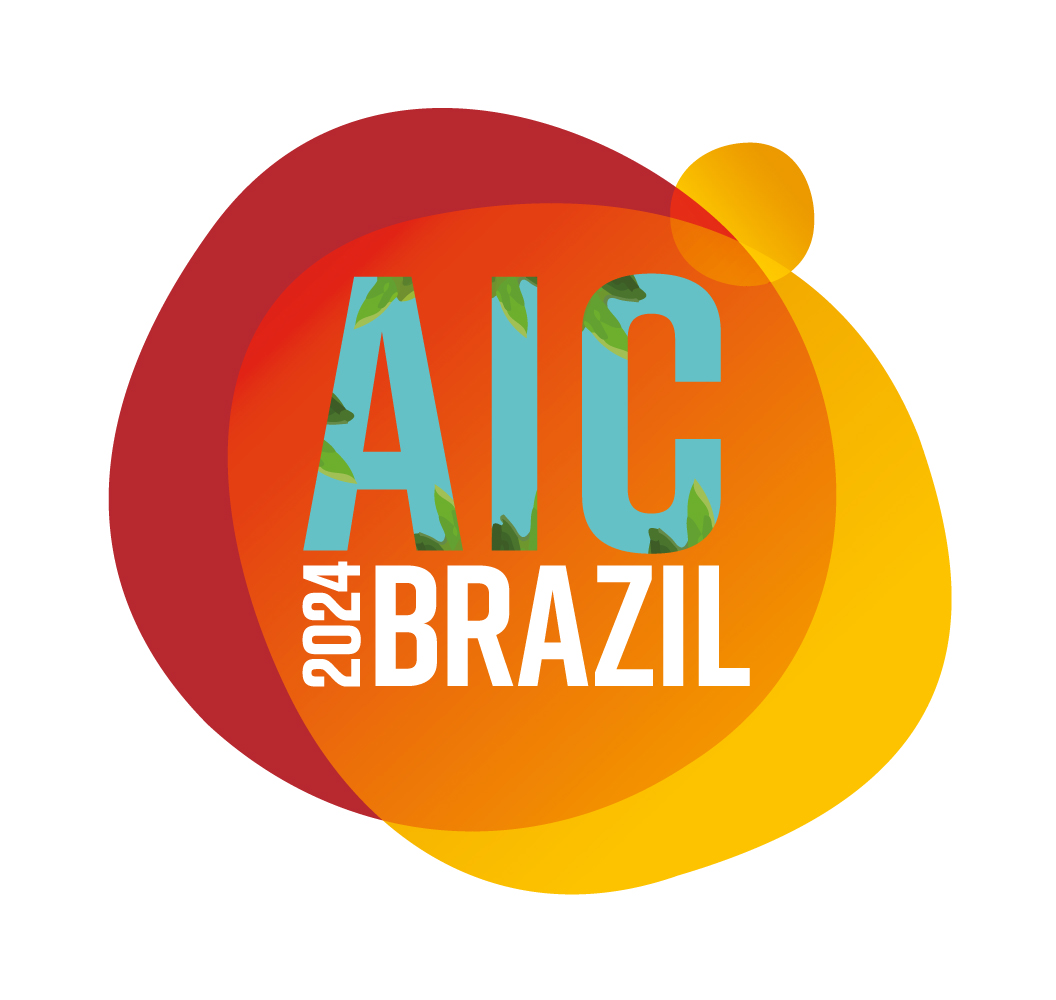 NAME and AFFILIATION



PAPER TITLE



KEYWORDS



ABSTRACT
USE THIS AREA